eSTEeM Conference 2020
Exploring the use of labcasts
to support associate lecturers
Venetia Brown, Dr. Alan Cayless & Dr. Jo Jarvis

Knowledge Media Institute
School of Physical Sciences
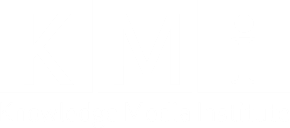 Research context
Live web broadcasts known as labcasts and fieldcasts.
Integrate video streaming and synchronous chat messaging.
Audience polling widgets allow bi-directional questions and answers.
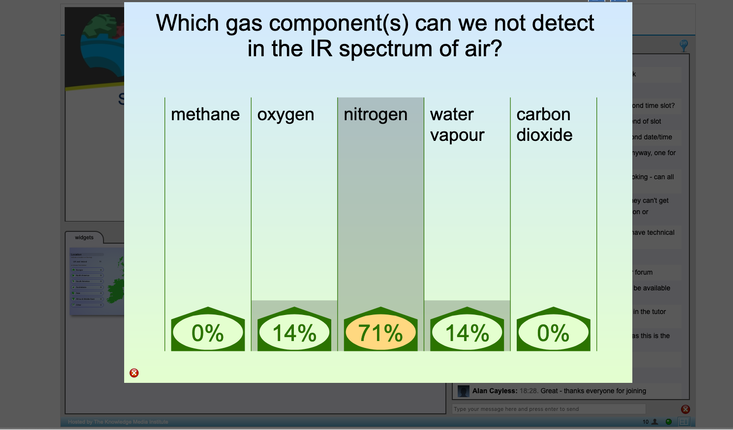 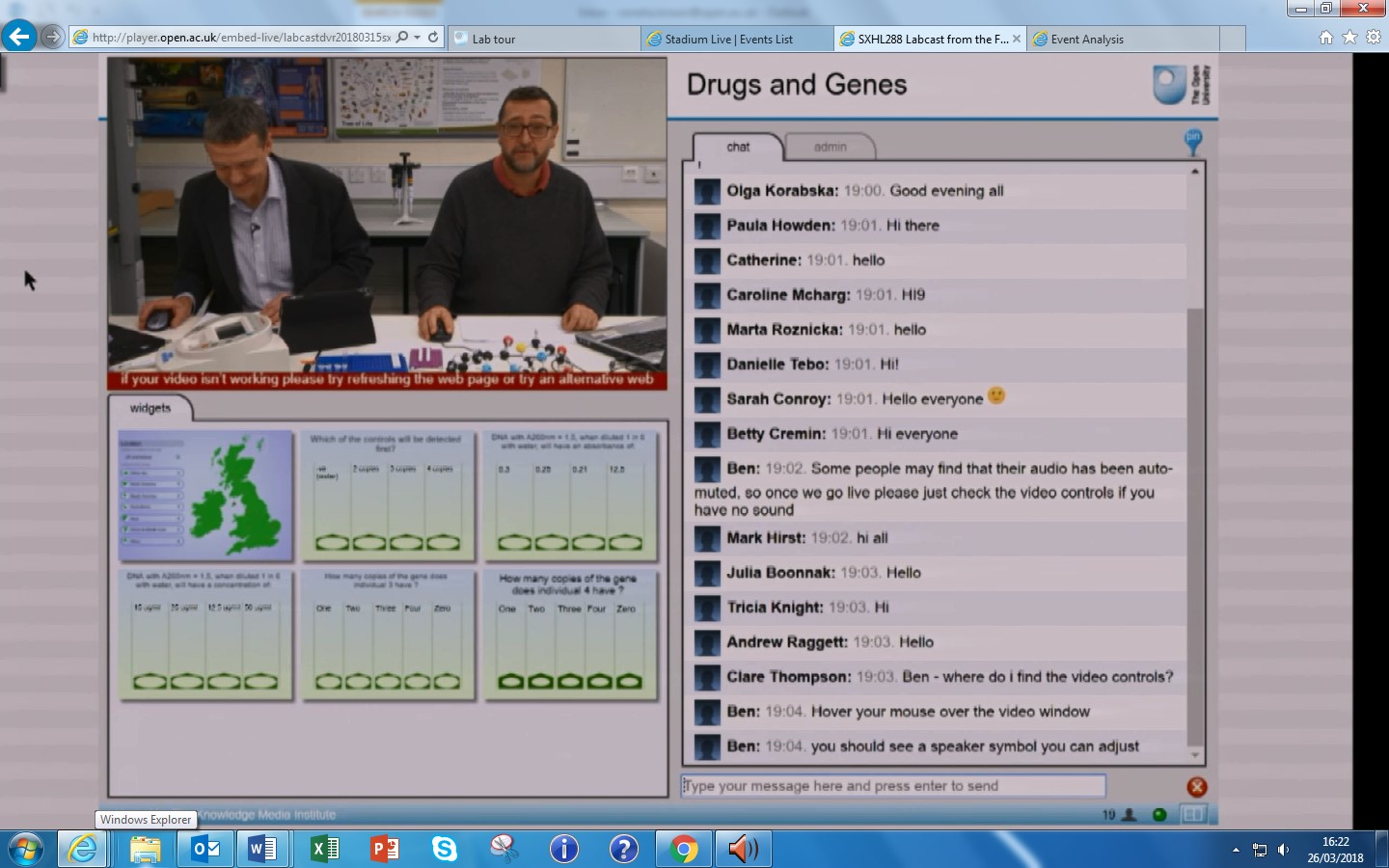 2
Research question and design
In what ways can a labcast support module tuition strategy and promote a ‘sense of community’ across the ALs and module team?
SXPS288 ‘Remote experiments in physics and space’
155 students; 10 ALs
ALs sampled 60% (N=6)
Remote attendance of live labcast
Pre/post questionnaires
Focus Groups
Mixed methods
3
Tutor brief labcast
4
[Speaker Notes: Second part of the tutor briefing for the Mars project
Visit the lab live to introduce the gas cell experiment involving the infrared spectroscopy of gases representing planetary atmospheres. 
Opportunity for tutors to see the experiment ahead of the students; experience taking part in a labcast and ask questions during the session]
Interactivity
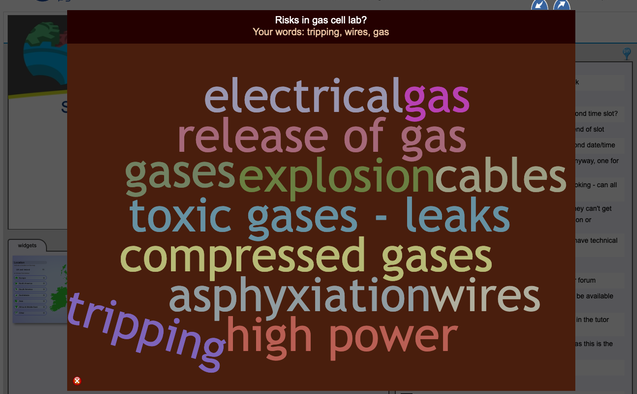 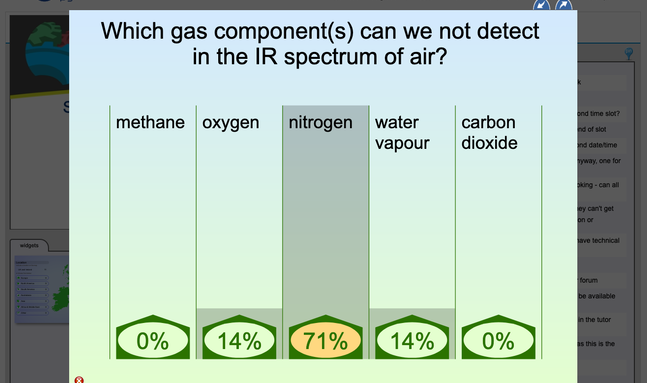 5
Quantitative results
Pre-survey
Post-survey
6
Quantitative results
Pre-survey
Post-survey
7
Quantitative results
Pre-survey
Post-survey
8
Qualitative comments
9
Qualitative comments
10
Conclusions and future work
Results show that ALs generally found the labcast useful in understanding the student project and experiment
Post survey comments revealed experience of the labcast didn’t align with prior expectations
Run focus groups to further explore issues from questionnaires
Reflect on how students ‘did the science’ and AL experience of marking related TMA
Interview module team and presenters on labcast  purpose and strategies
11
eSTEeM Conference 2020
Exploring the use of labcasts
to support associate lecturers
Venetia Brown, Dr. Alan Cayless & Dr. Jo Jarvis

Knowledge Media Institute
School of Physical Sciences
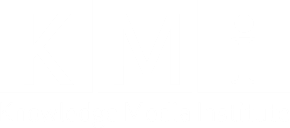